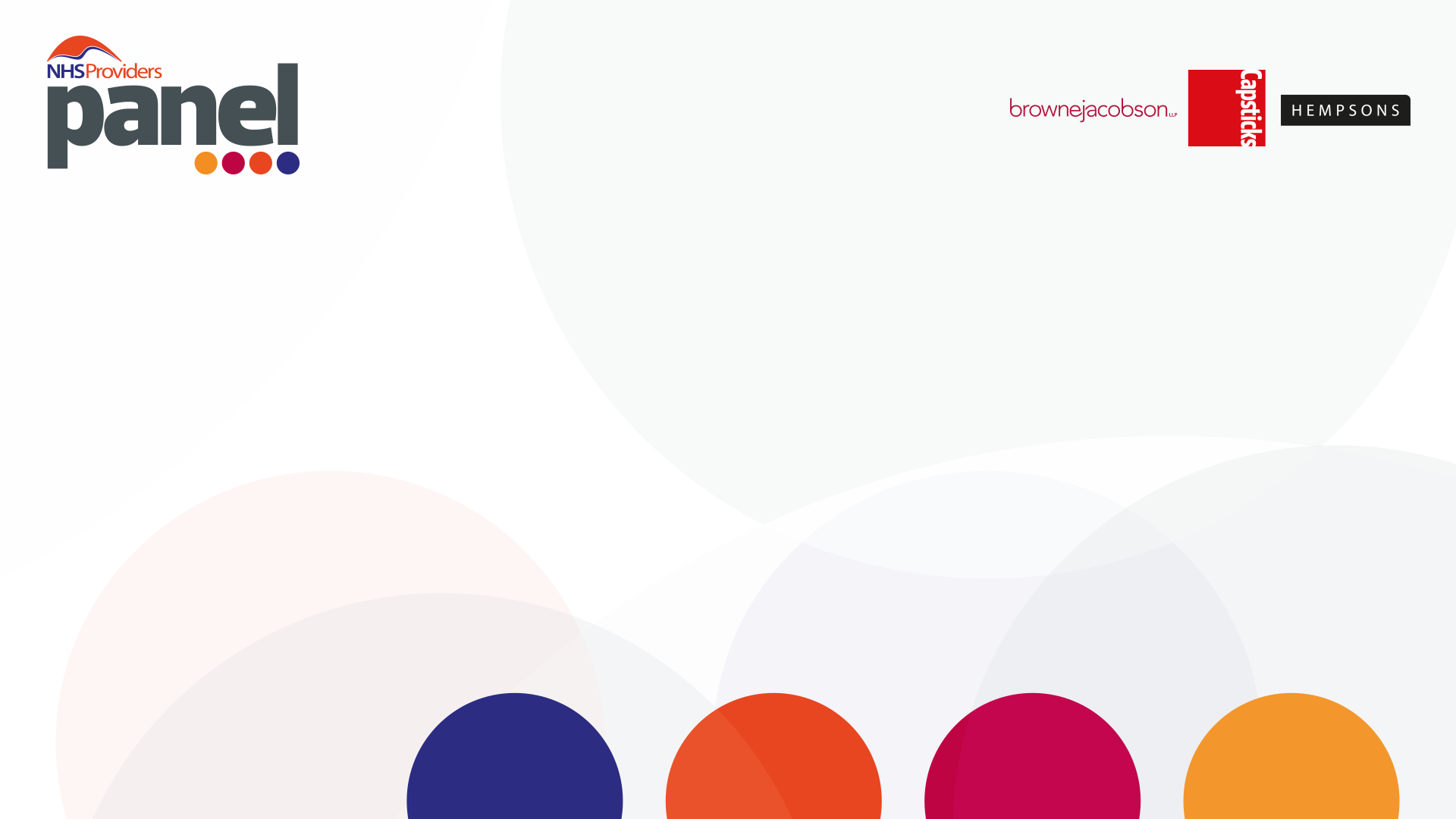 UK Covid-19 Inquiry – the health and care sector
Our speakers today:
Charlotte Harpin, Partner and Head of Health, Browne Jacobson 
Hugh Giles, Partner, Capsticks 
Liz Hackett, Partner, Hempsons

With Ferelith Gaze, Head of Policy and Public Affairs, chairing the session
Thank you for joining us – the webinar will begin shortly
Evidence gathering and Rule 9 requests
Charlotte Harpin, Partner
April 2023
[Speaker Notes: Front Cover slide External with Dynamic Image – This slide can be used when presenting externally to clients - You can edit each individual text box by clicking on them and typing your text]
Practical tips for responding to Rule 9s

Internal preparation, including data management 

Internal communication

Constructive relationship with Inquiry team essential

Tell the story and understand might need to start with the basics
3
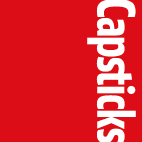 Submissions made by core participants
Date: 19 April 2023
Hugh Giles, Partner 
Capsticks LLP
Only NHS England as a CP representing English NHS bodies but clear that it “cannot speak directly on behalf of individual healthcare providers, nor on behalf of their employers” and “[a]s a national body, NHS[E} cannot account fully for the diversity of actions and limitation taken at provider level in response to the pandemic – not indeed comprehensively account for the actions, decisions and experiences of their staff.”
Majority of CPs representing particular interest groups
Total of 36 core participants in Module 3
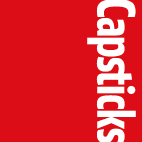 Core participants for Module 3
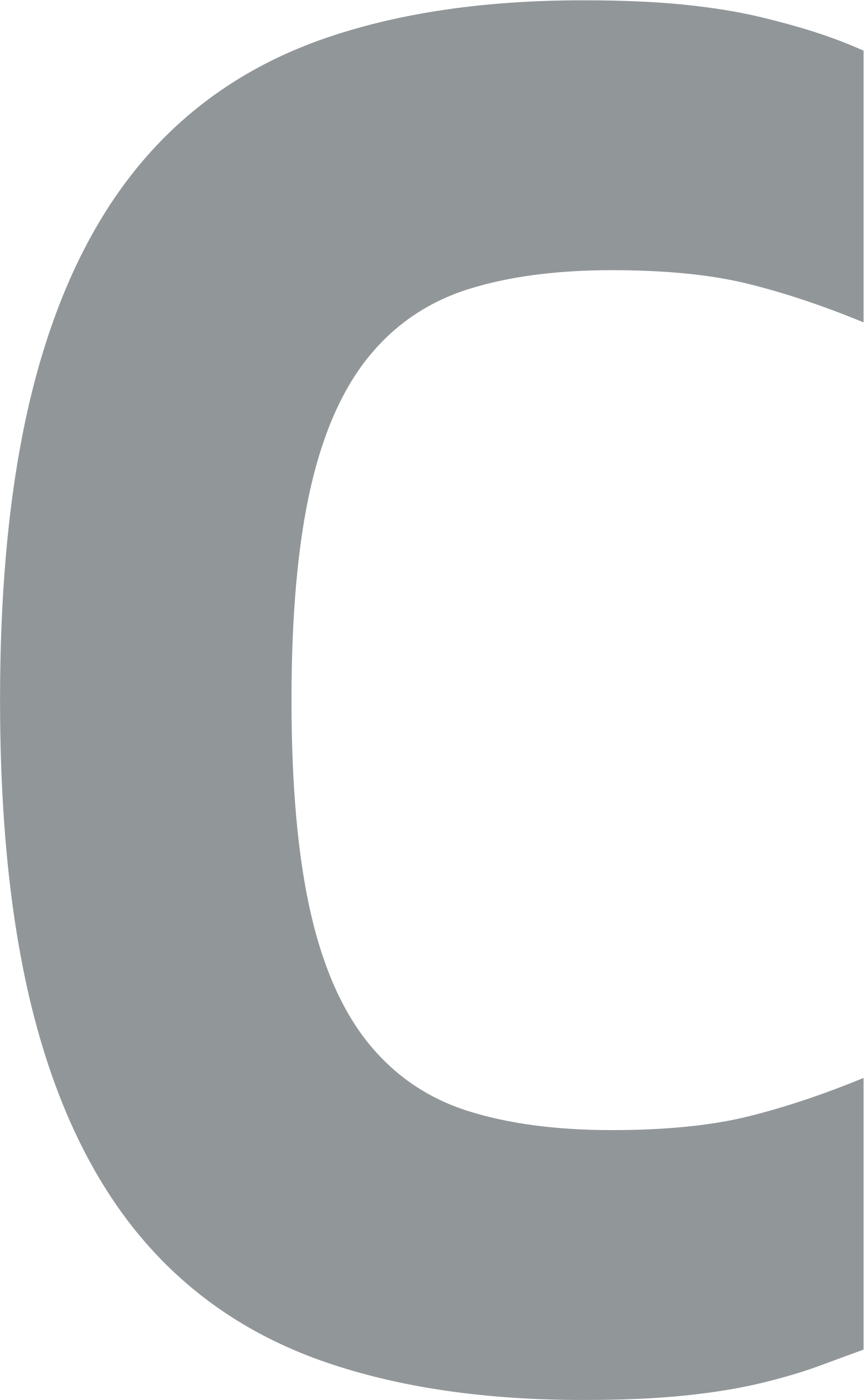 rr
Scope of Module 3, in particular issues around unequal impact of pandemic and this importance of looking at structural racism
Disclosure of Rule 9 requests
Experts, in particular general desire to have a say on who the experts are going to be

Relationship with other Modules and how the overlap will be managed
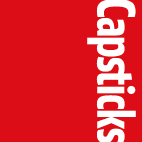 Themes emerging
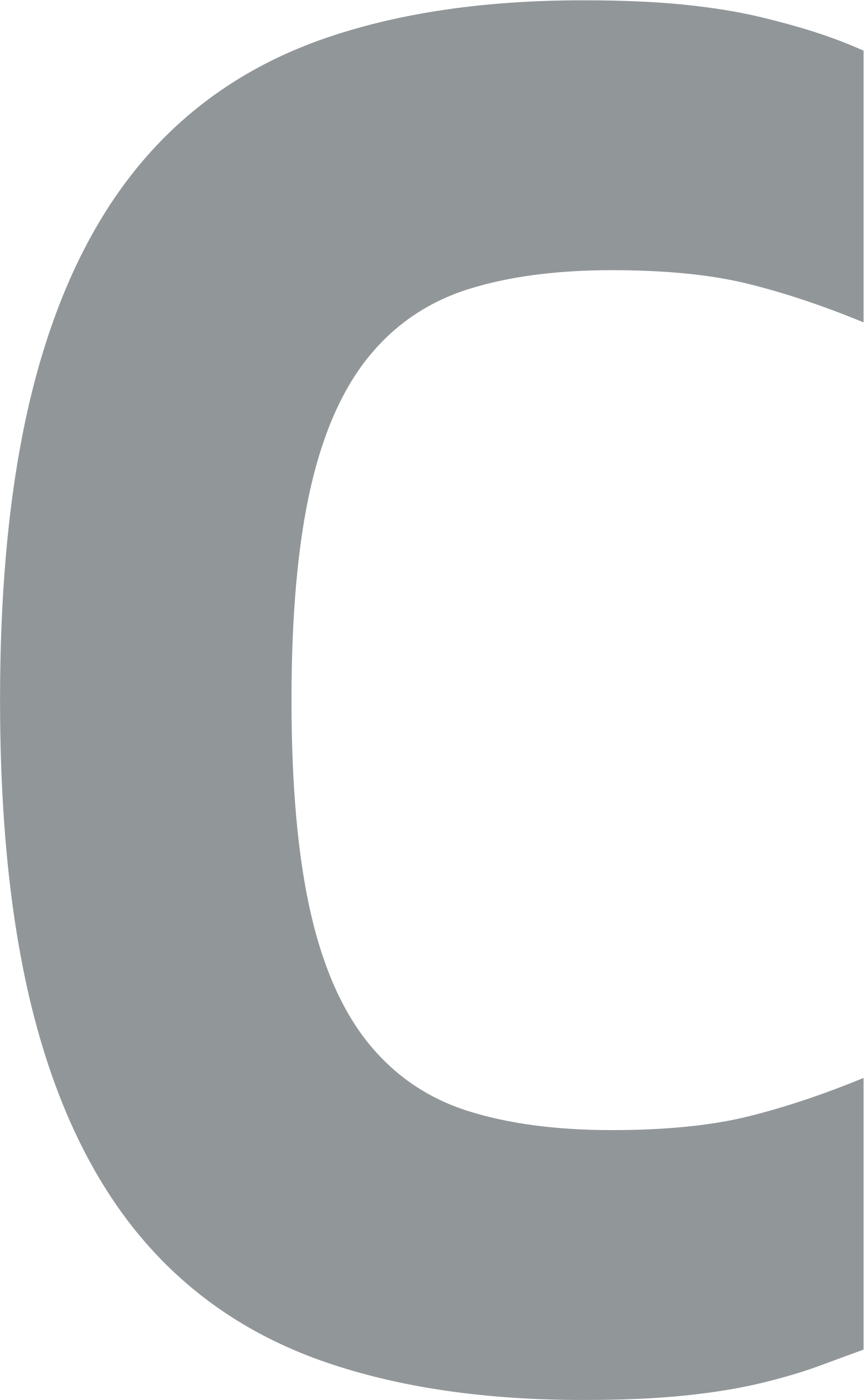 MIND: requests extension of scope to deal explicitly with mental health: “It is our position that the mental health system is institutionally racist” Any examination of the mental health system must consider how such inequality played out during the pandemic.
BMA: “the impact of the pandemic on the medical workforce across the UK cannot be underestimated. During the pandemic doctors and other healthcare staff worked tirelessly to safeguard the nation’s health within underfunded, understaffed and underprepared systems”.
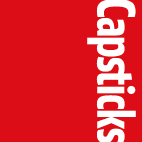 CACA
Examples to note
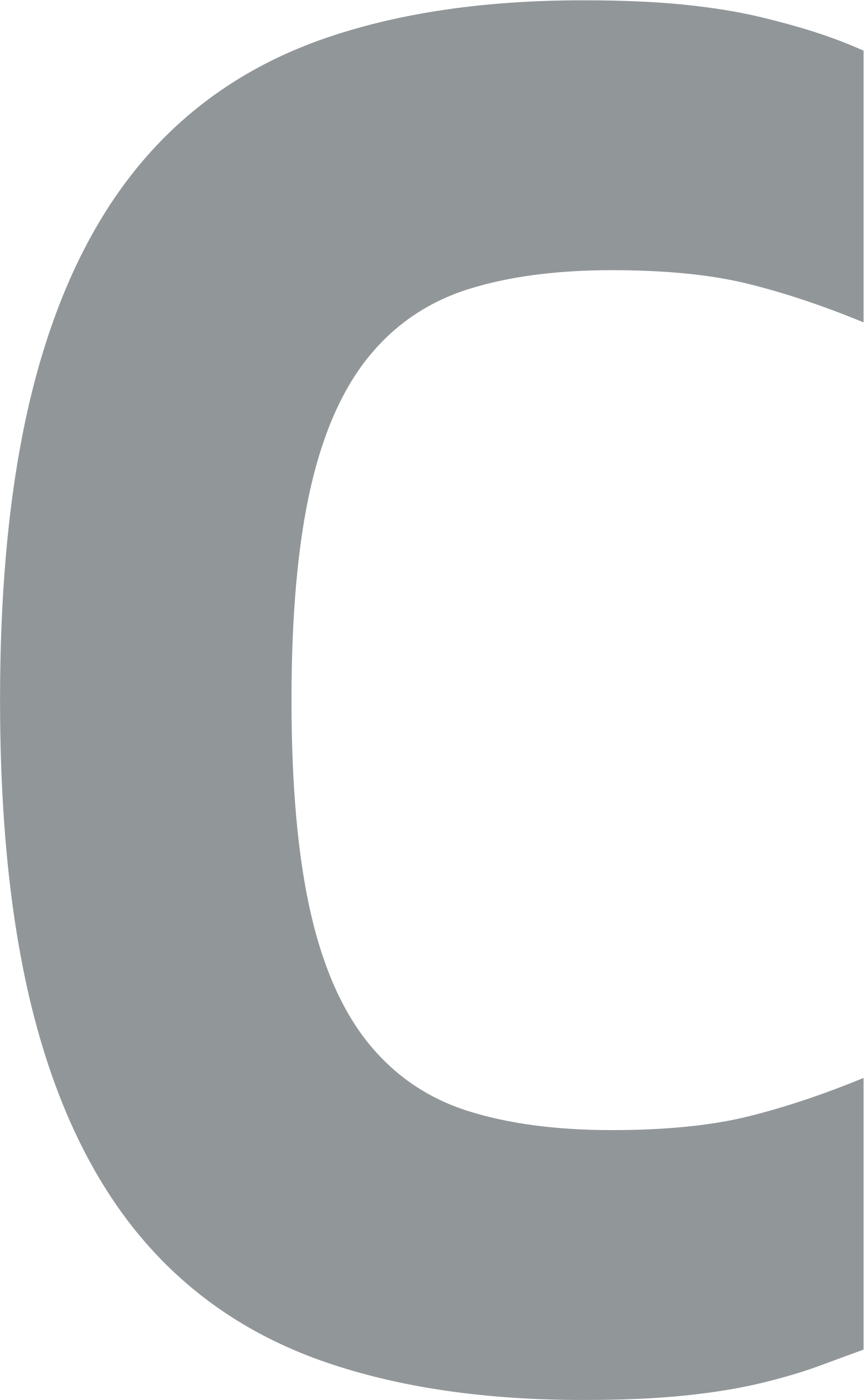 Covid 19 –Airborne Transmission Alliance (CATA) 
“it is CATA’s submission that the failure to act upon specific advice, scientific evidence and practical learning about the control of SARs coronavirus, the UK government and public authorities failed to implement protection of healthcare workers – and general population – that was scientifically and legally necessary to protect life.”
Pregnancy, baby and parent organisations (PBPOs) “PBPOs experienced unprecedented demand for their services and witnesses unimaginable suffering due to the deterioration in person-centred and family-centred care”
Federation of Ethnic Minority Healthcare Organisations (FEHMU) The scope must include “fearless and thorough exploration of whether institutional and structural racism and inequality played a part in governmental and societal responses to the pandemic”. And request an expert in race equality who “should be invited to consider…crucially the lack of diversity and inclusion in senior leadership within key structures such as the NHS”
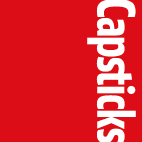 Examples to note (2)
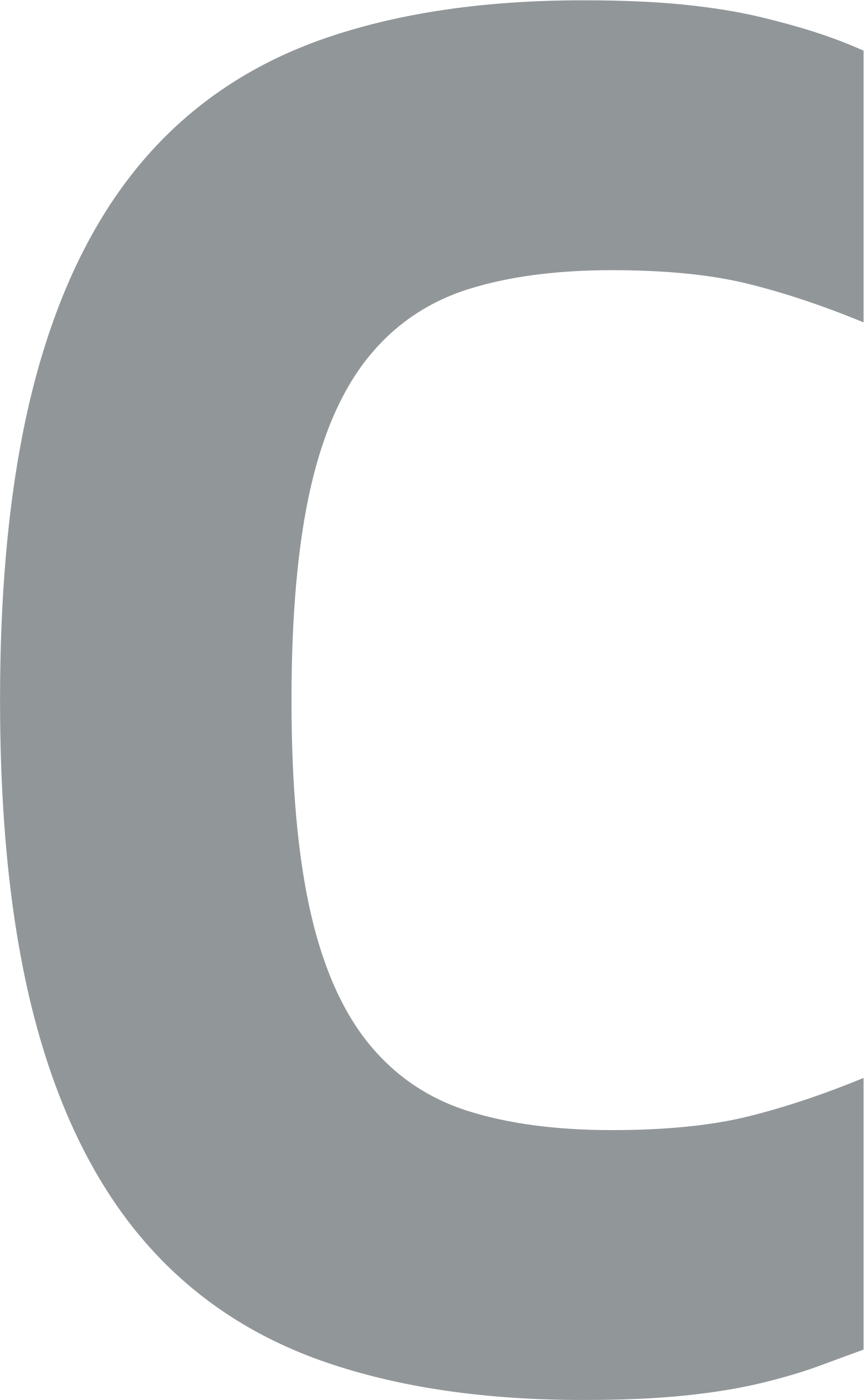 Email us:
info@capsticks.com
Visit:
www.capsticks.com
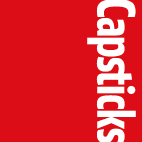 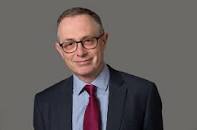 Contact Details
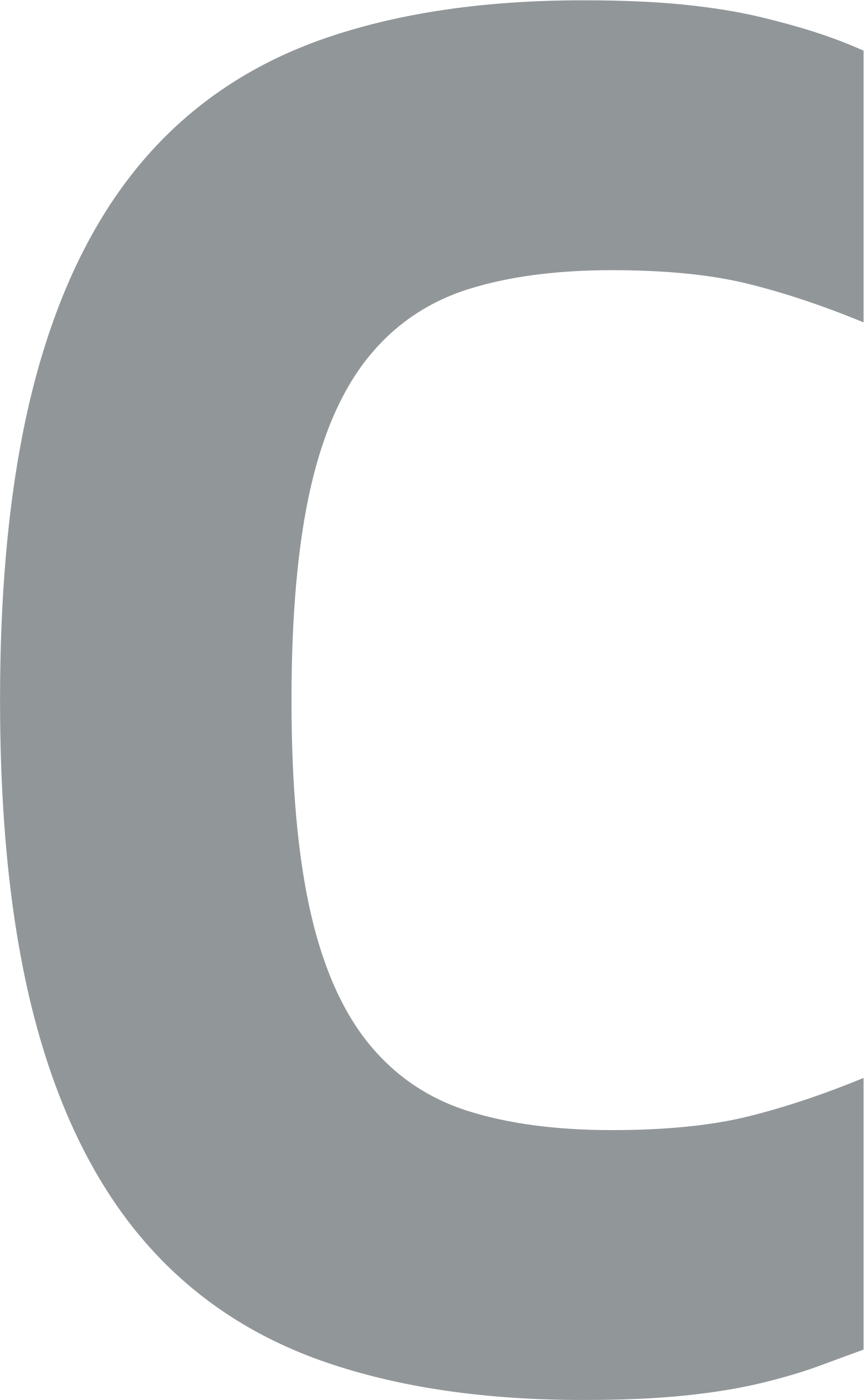 Hugh Giles
Partner
07795 148225
hugh.giles@capsticks.com
COVID-19 Public Inquiry
Workforce: Managing the Impact of the Inquiry
What we will cover:
The voice of the NHS workforce
Managing your Rule 9 response 
Supporting your workforce
Introduction
How will the voice of the NHS workforce be heard in the Inquiry:
The Rule 9 response of your organisation
Formal evidence
Generic / thematic  
The listening exercise: “Every Story Matters” 
To inform the Inquiry but not evidence
Personal stories and experiences
https://share.covid19.public-inquiry.uk/s/your-experience
Targeted face to face listening sessions
The voice of the NHS workforce
Mitigating the pressures:
The right team
Resource 
Legal advice 
Timeframe 
Engage with the Inquiry Legal Team
Compassionate leadership
Managing your Rule 9 response
Strategies and support:
Compassionate leadership
Rule 9 response: reflecting the workforce experience 
Carrying the weight and burden of your workforce 
Well-being guardian 
Signposting to information and support
Prepare for increased sickness absence 
Reinforce the positives
Supporting your workforce
Liz Hackett, Partner
t: 01423 724132
e: l.hackett@hempsons.co.uk
www.hempsons.co.uk
Find out more from
Hempsons COVID-19 Portal
COVID-19 portal - Hempsons - Hempsons
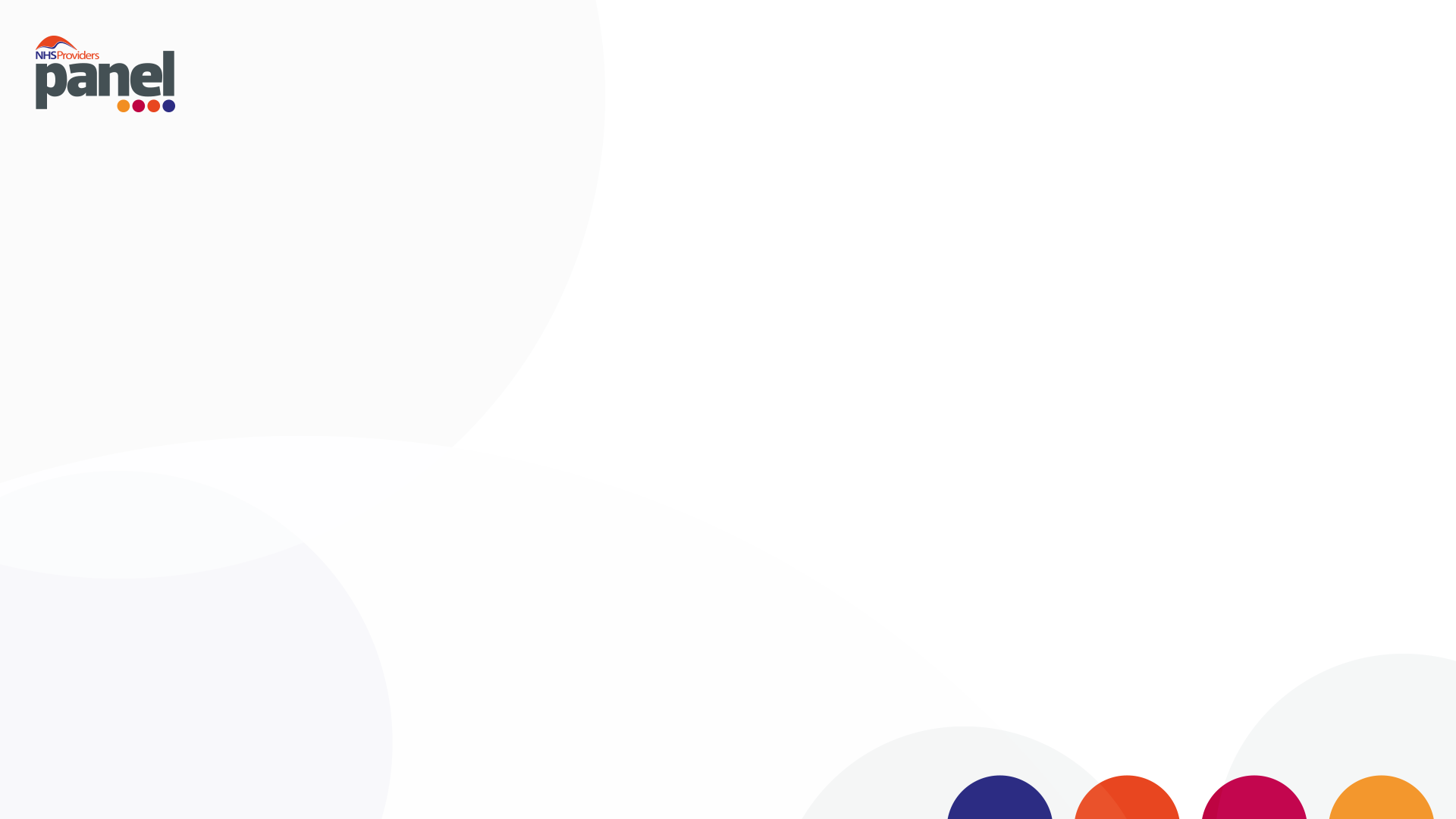 UK Covid-19 Inquiry – the health and care sector
Thank you for joining us today

Please add any questions you have to the Q&A box
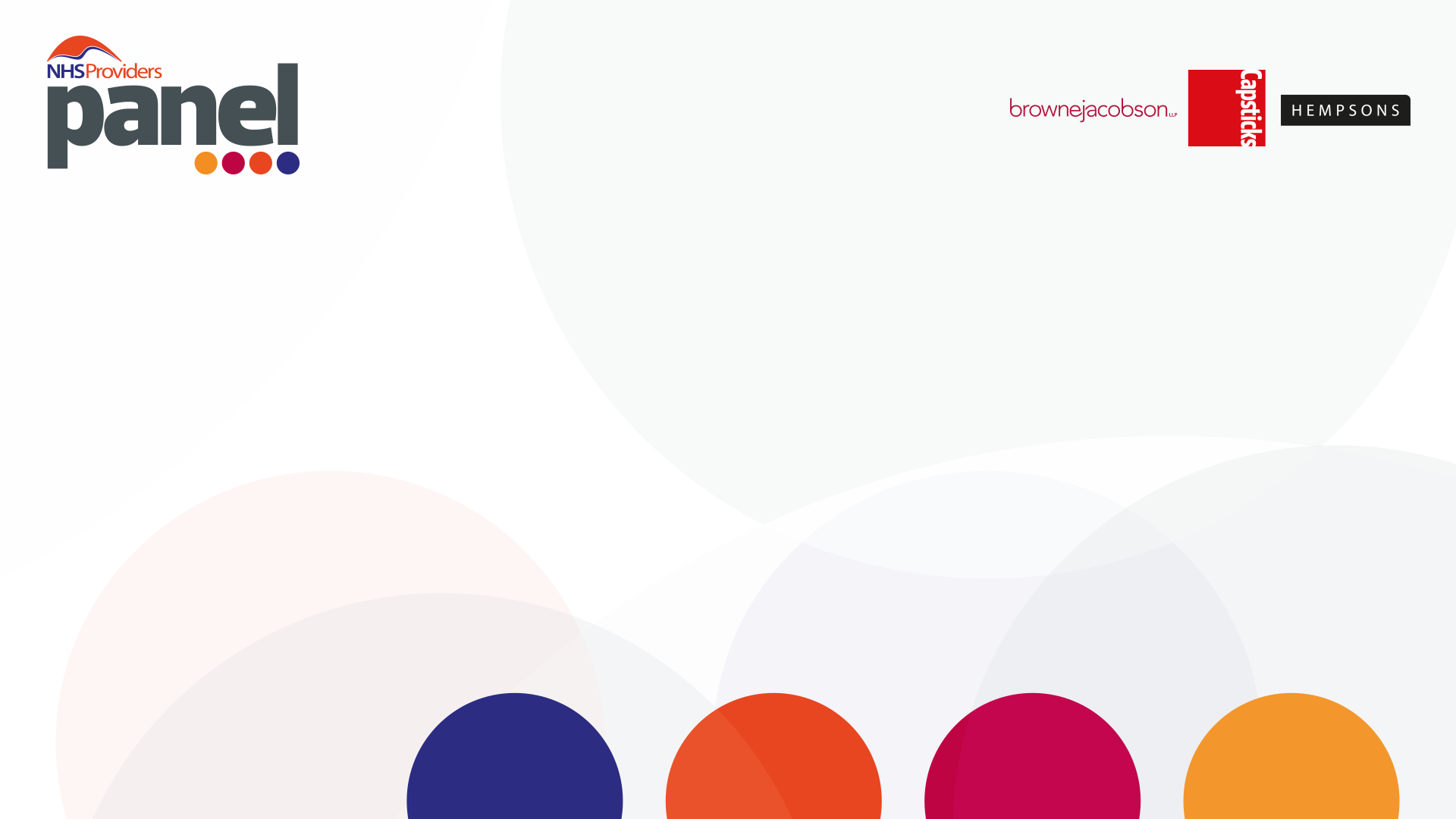 UK Covid-19 Inquiry – the health and care sector
Our speakers today:
Charlotte Harpin, Partner and Head of Health, Browne Jacobson 
Hugh Giles, Partner, Capsticks 
Liz Hackett, Partner, Hempsons

With Ferelith Gaze, Head of Policy and Public Affairs, chairing the session